滑动轴承的主要结构
轴承支承转动的轴及轴上零件，以保证轴的旋转精度，减少轴与轴座之间的摩擦和磨损
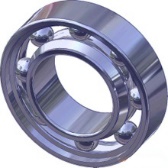 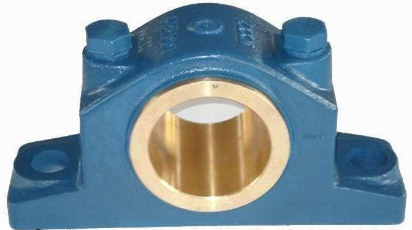 滚动轴承
滑动轴承
滑动轴承是指在滑动摩擦下工作的轴承
一、滑动轴承的主要结构形式
滑动轴承分为径向滑动轴承和止推滑动轴承
1．径向滑动轴承
径向滑动轴承是指承受径向载荷的滑动轴承
（1）整体式径向滑动轴承
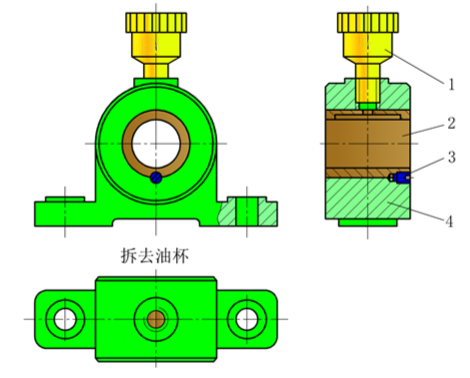 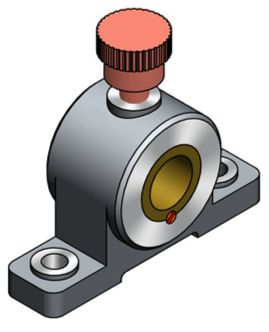 1—油杯  2—整体轴瓦  3—紧定螺钉  4—轴承座
（2）剖分式径向滑动轴承
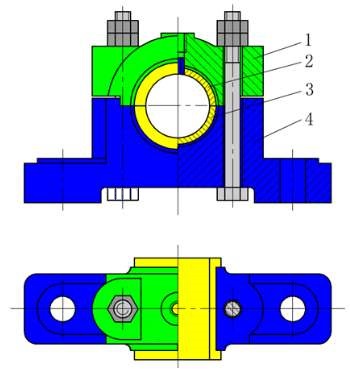 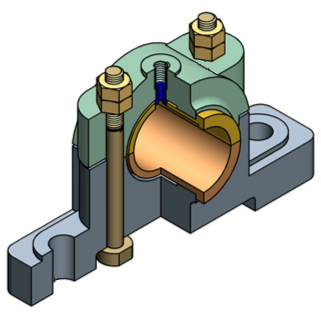 1—轴承盖  2—上轴瓦  3—下轴瓦  4—轴承座
（3）调心式径向滑动轴承
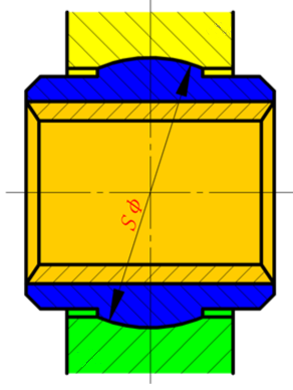 2．止推滑动轴承
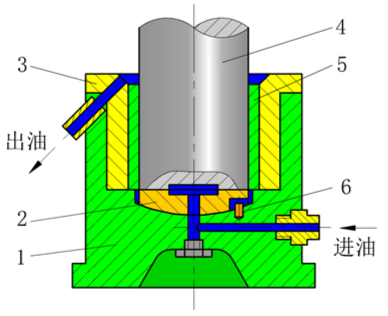 润滑油由下部油管注入，从上部油管导出
1—轴承座  2—止推轴瓦  3—衬套
4—轴  5—径向轴瓦  6—销钉
二、轴瓦的结构及材料
1．轴瓦的结构
（1）整体式轴瓦
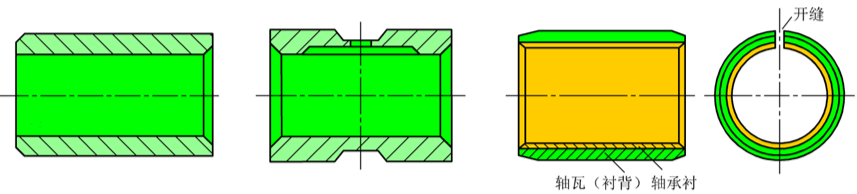 整体轴瓦
整体轴瓦
卷制轴瓦
（2）对开式轴瓦
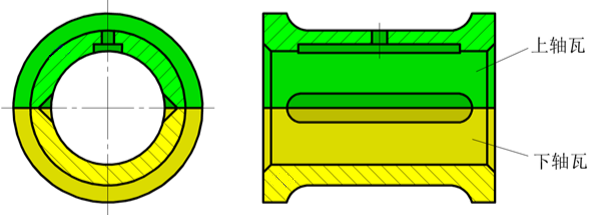 剖分面上开有轴向油槽，轴瓦由单层材料或多层材料制成
2．轴瓦的材料
常用的轴瓦材料有轴承合金、铜合金、铸铁及非金属材料、粉末冶金材料等。
小结：
1．理解并识记滑动轴承的主要特点
2．了解滑动轴承的主要结构形式
3．理解滑动轴承轴瓦的结构及材料
4．培养选用滑动轴承的能力